Урок русского языка по теме: «Глагол как часть речи.»3 класс
Составила: учитель начальных классов МБОУ «Школы № 10 города Благовещенска»
Саяпина Светлана Геннадьевна
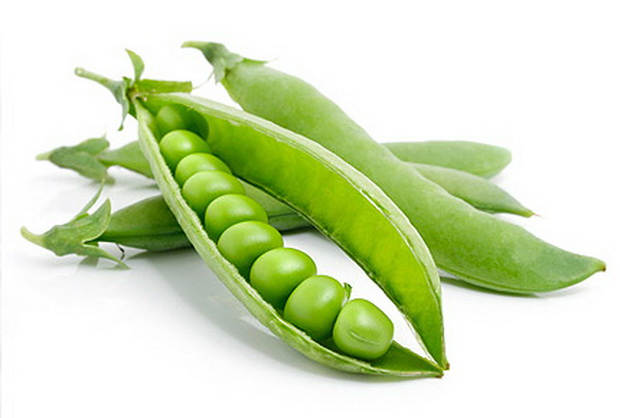 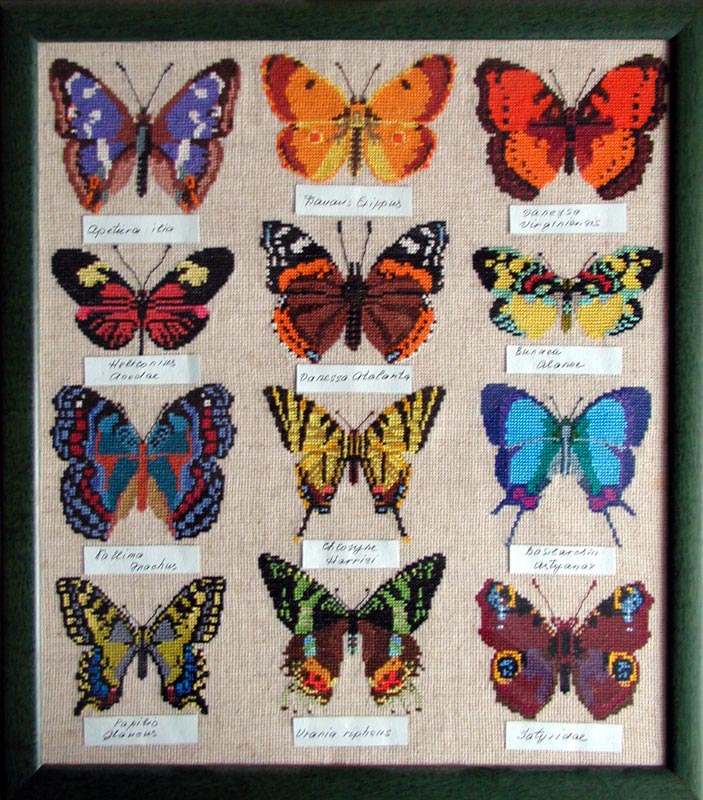 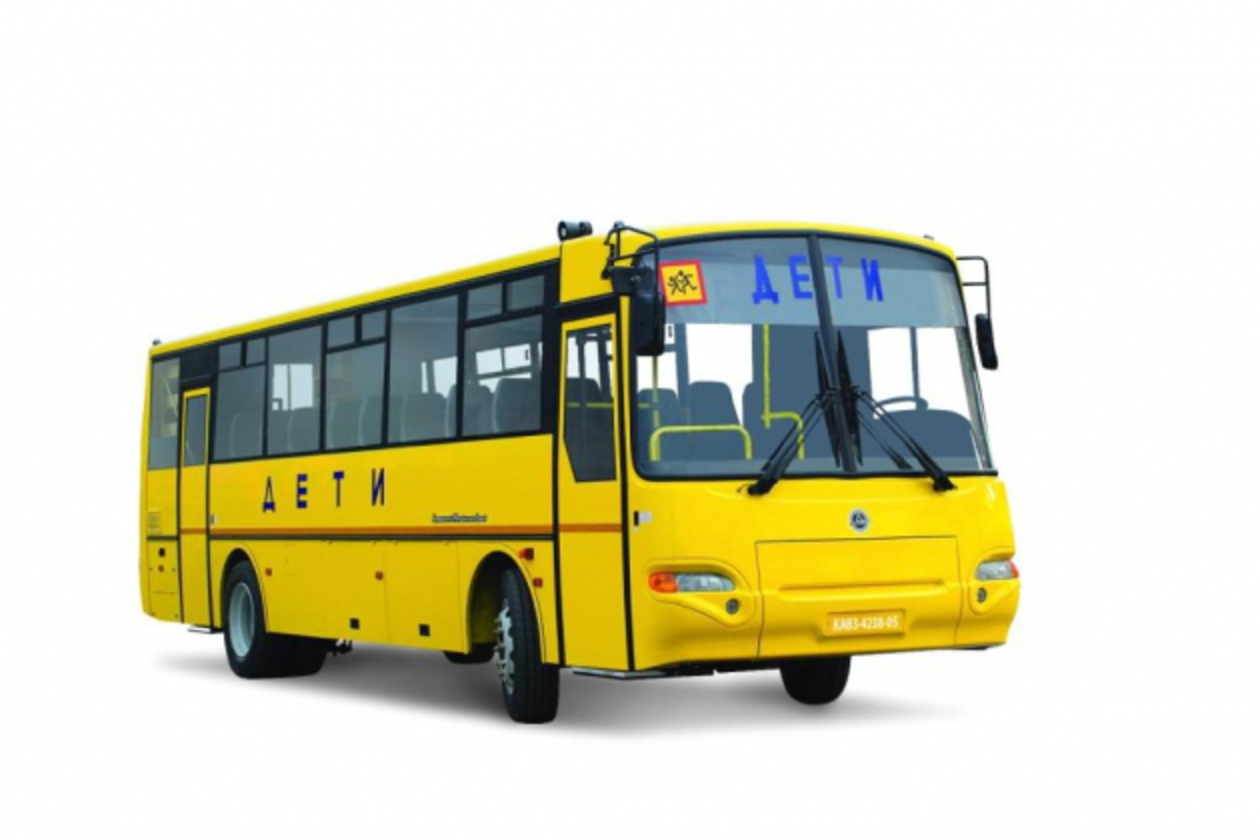 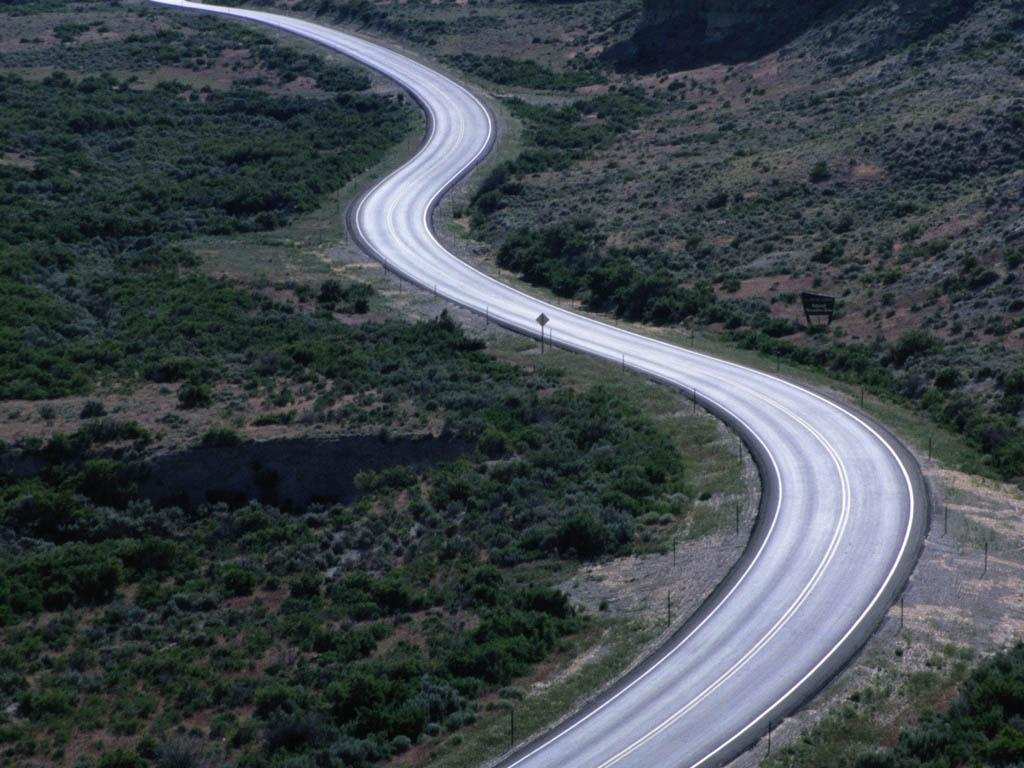 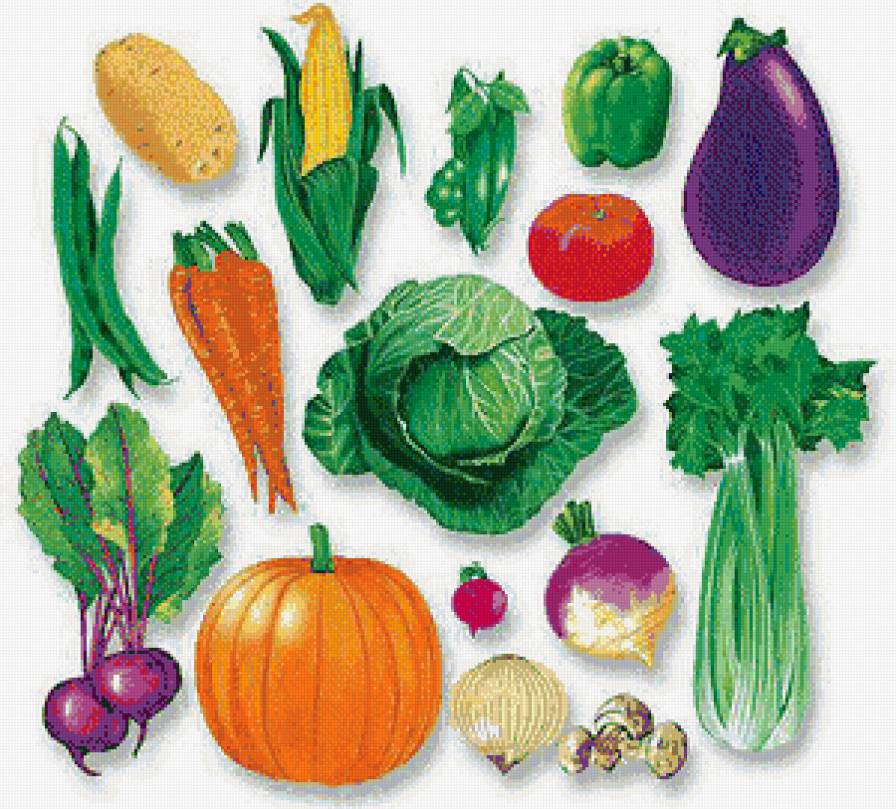 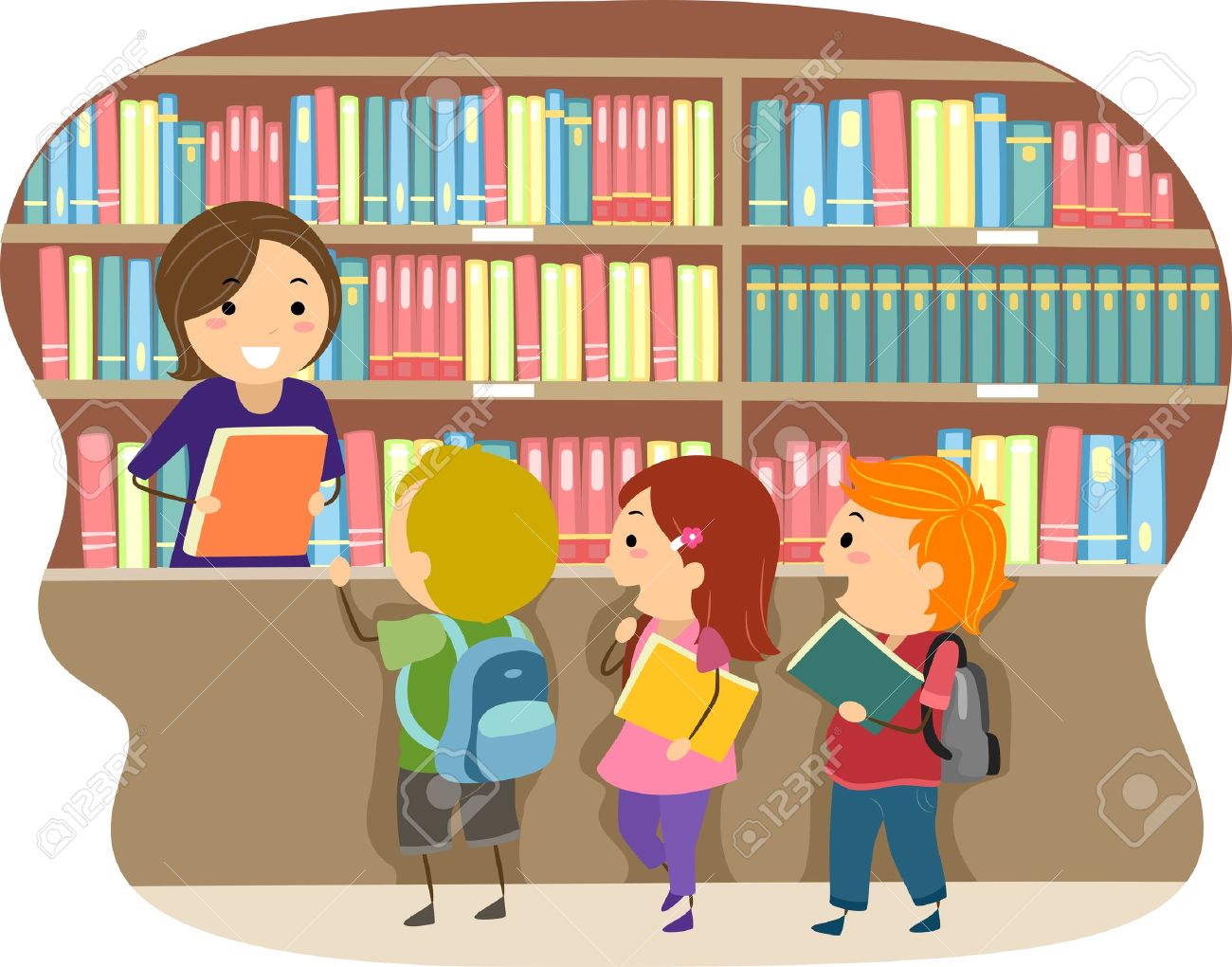 Проверим!
Горох, коллекция, автобус, дорога, овощи, библиотека.
горох, 
коллекция, 
автобус, 
дорога, 
овощи, 
библиотека
ГЛАГОЛ
Тема урока: 
«Глагол как часть речи»
Разбей слова на группы:
Мороз, заморозить, морозная. Ласка, ласкаться, ласковый.
Имя существительное
Предмет
Кто? Что?
Имя прилагательное
Признак предмета
Какой? Какая? Какое? Какие?
Глагол
Действие предмета
Что делать?
 Что сделать?
Выпиши глаголы из стихотворения
Интересная часть речиВ русском языке живёт.Кто, что сделает, расскажет:Чертит, пишет иль поёт.Вышивает или пашет,Или забивает гол,Варит, жарит, моет, чистит –Всё расскажет нам … !
Проверим!
Живёт, расскажет, сделает, чертит, пишет, поет, вышивает, пашет, забивает, варит, жарит, моет, чистит, расскажет.
Самостоятельная работа
1 ряд – слово весна2 ряд – слово подснежник3 ряд – слово сугроб
Ярко _______солнышко. По двору _______воробей. Он долго_________весну. Птица ____________теплу и свету.
«Верные и неверные утверждения»
Глагол – это признак предмета;Глагол – это часть речи;Глагол – это предмет;Глагол – обозначает действие предмета;Глагол отвечает на вопросы: кто? что?Глагол – отвечает на вопросы: Что делать? Что сделать?
«Мы узнали»
Глагол – самостоятельная часть речи.
Глаголы обозначают действия предметов.
Глаголы отвечают на вопросы что делать? Что сделать?
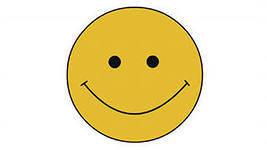 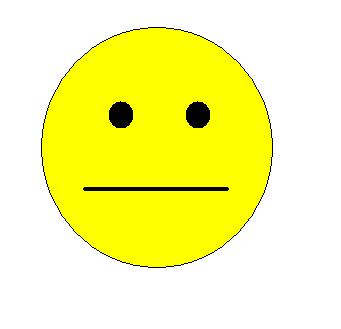 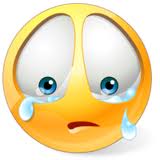